How to join a Zoom Breakout Room
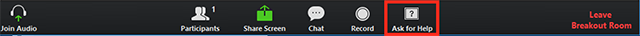 2